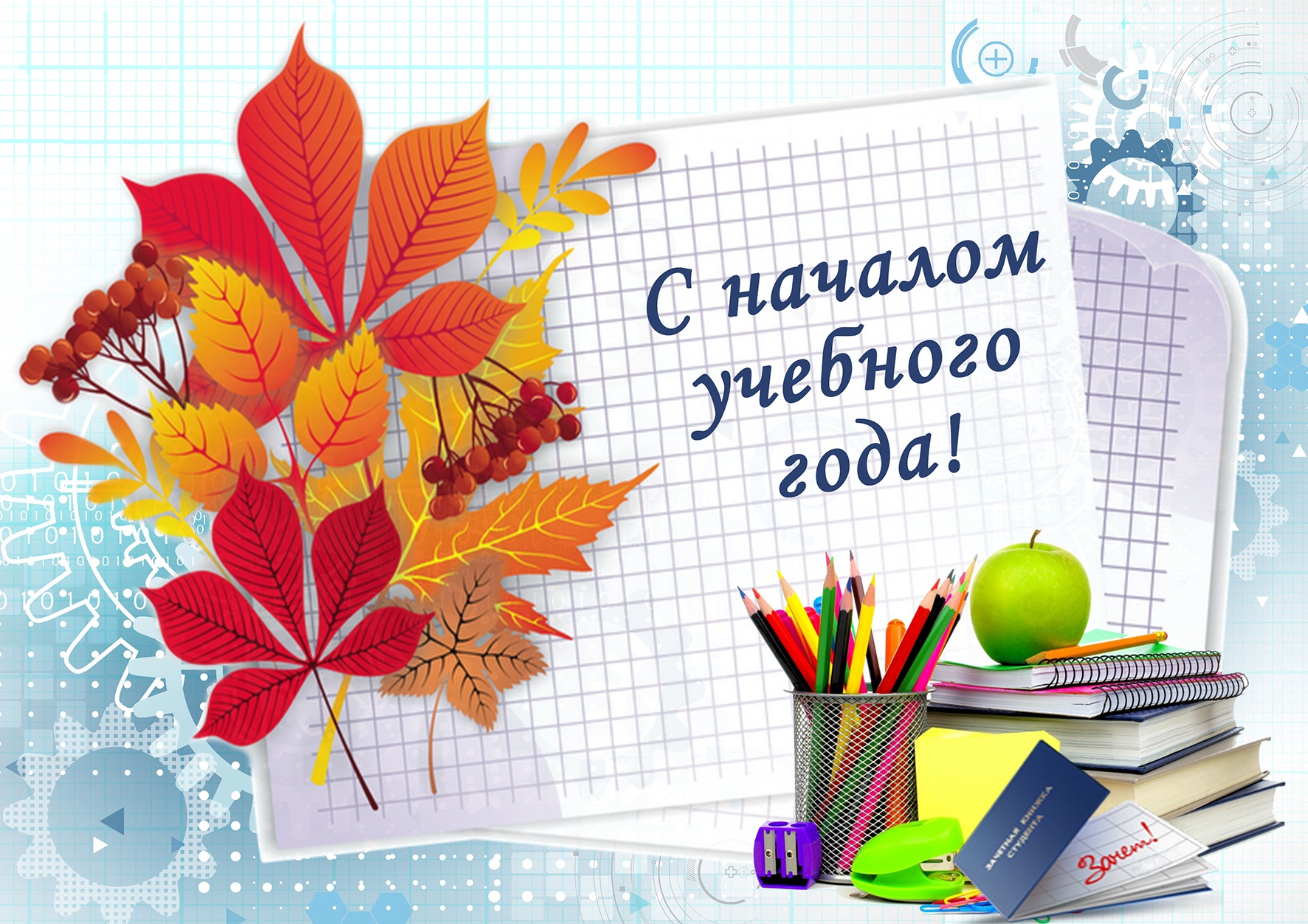 Портрет 5 «Б» класса
Голос… Взгляд… Одежда… Походка… Лоб…
Прическа… Его … остроумие сводят всех с ума. Жизнь класса не пирог с капустой.
Он…друг. Пусть наши… сердца и… поздравления будут выражением любви к нему.
Пожелаем нашему классу… здоровья, … радости, …дней успеха и …сплоченности!
Да здравствует наш… класс!
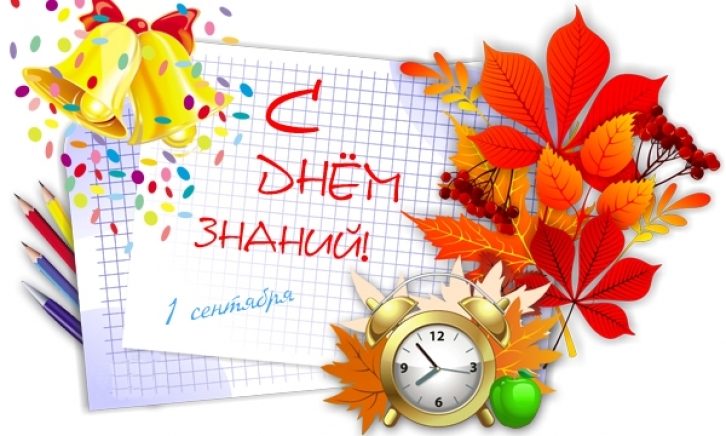 Пиньята — большая полая игрушка, внутри которой можно спрятать конфеты, мелкие подарочки, серпантин и конфетти.
Игра начинается с того, что каждому участнику по очереди завязываются глаза, после чего он  раскручивается с палкой в руках. Остальные  отходят подальше, дабы «не получить по голове». И игрок начинает рьяно махать своим оружием и пытается попасть по игрушке. Бьёт один  раз и передаёт следующему. Продолжается игра, пока содержимое пиньяты не окажется на земле. В конце нужно успеть собрать подарки.
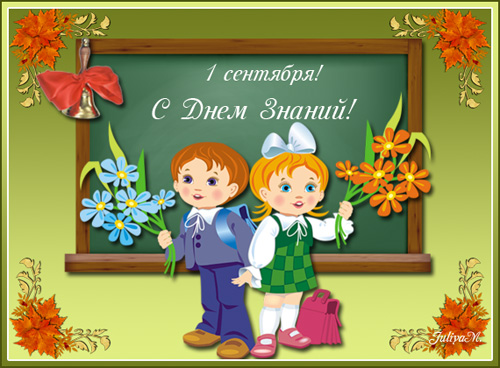